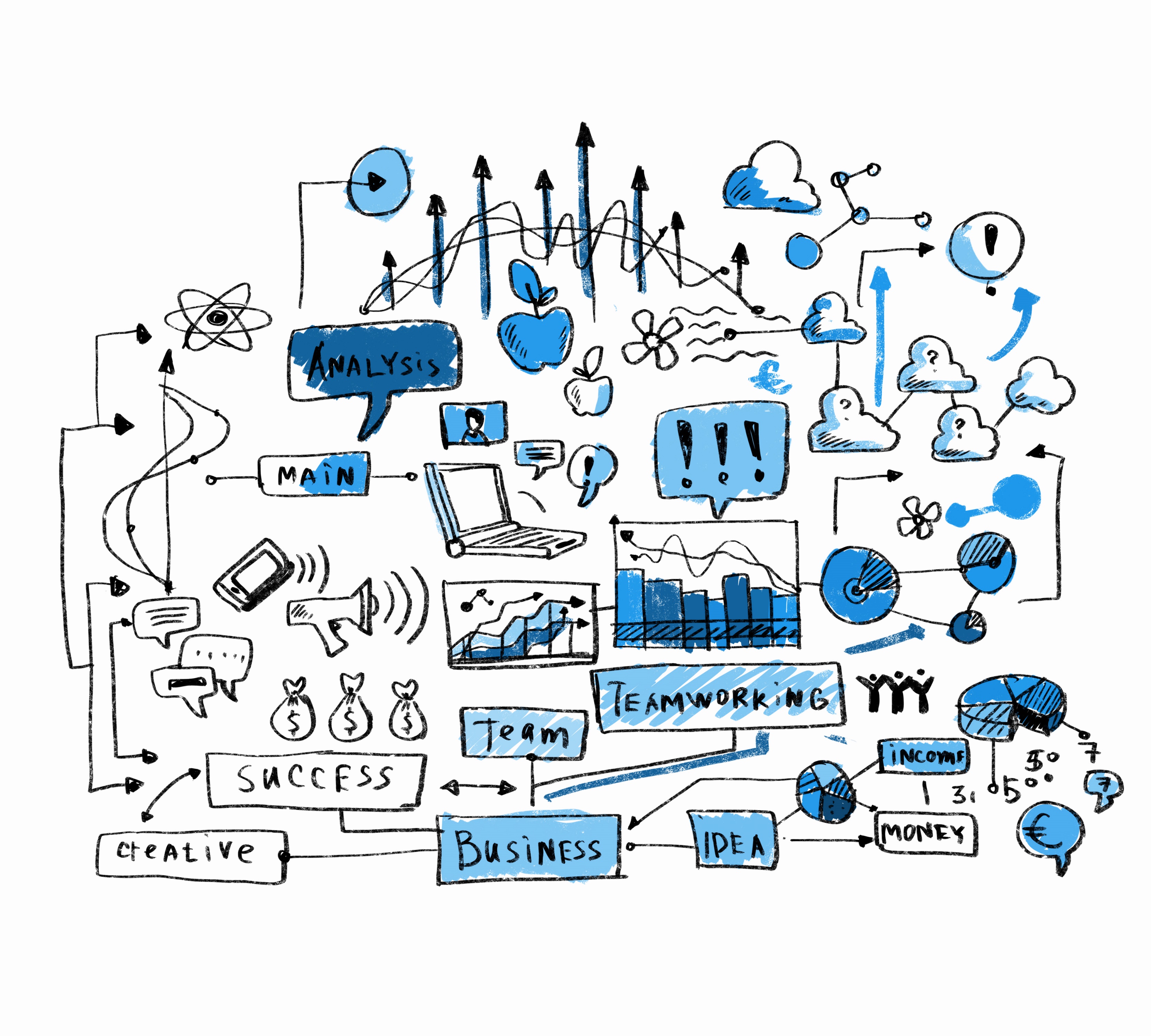 Job-Talk
Praxisforum
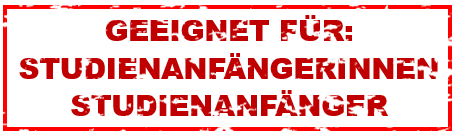 Bildquelle: colourbox
Dr. Sivatharushan Sivanathan | Leiter Forschung 																		und Entwicklung
Promotion in Bioorganische Chemie (BUW) Leiter Forschung und Entwicklung bei der
KHK GmbH in Köln
Mathematik- und Naturwissenschaftler berichten aus der Praxis
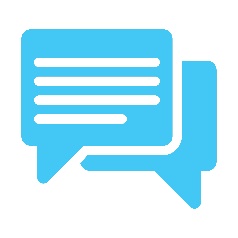 Die anschließende Fragen- und Diskussionsrunde bietet Platz für Fragen rund um die Berufswahl, Studienplanung sowie erforderliche Softskills in der Praxis.
10.07.18
Bergische Universität Wuppertal 
Die Studieneingangsphase
Praxisforum "Perspektiven aufzeigen"
Onur Tanil Doganay
Telefon +49 (0)202 439-5061
Fakultät für Mathematik
und Naturwissenschaften
Fakultät für Mathematik
und Naturwissenschaften
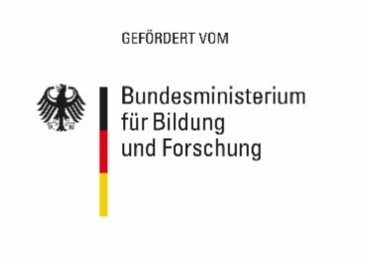 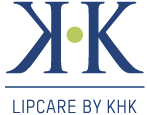 14:00 Uhr, V.08.001
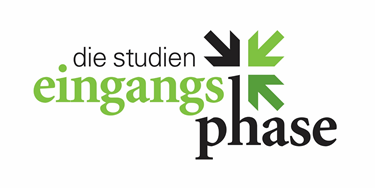 Förderkennzeichen 01PL17046